EĞİTİMDE PROGRAM DIŞI ETKİNLİKLER
Bu derste öğrenme alanları ve örtük program ilişkisi incelenecektir.
Bilişsel alan ve örtük program 
Duyuşsal alan ve örtük program
Devinişsel (Psikomotor) alan ve örtük program
Öğrenme Alanları ve Örtük Program İlişkisi
?
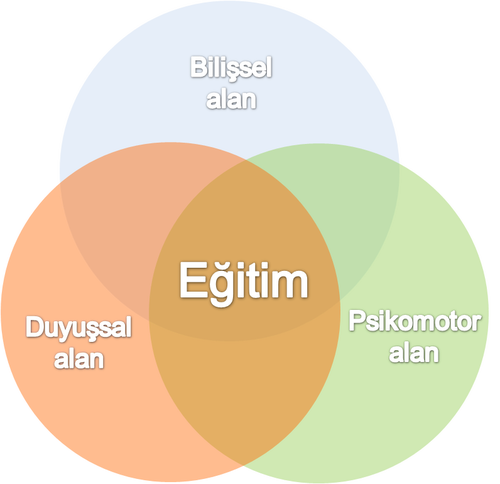 RESMİ PROGRAM HEDEFLERİ?
ÖRTÜK PROGRAM HEDEFLERİ?
Okulun idari ve örgütsel araç ve düzenlemeleri
Okul-çevre arasındaki etkileşimler
Sınıf iklimi
Resmi ve örtük programın birbirini destekler hale getirilmesi hedeflere ulaşılmasını kolaylaştıracaktır.
TEŞEKKÜRLER